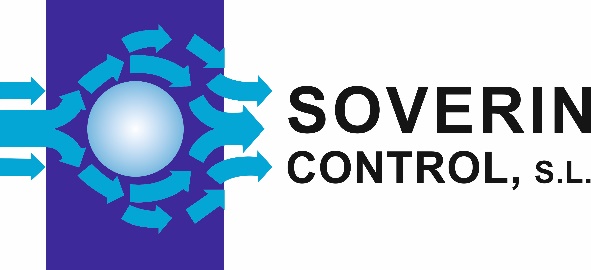 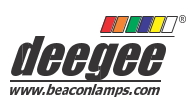 Panel indicador LED IPN/012 – Flecha Simple
Arrow
200
150
40
40
80
LEDs de última generación, configurados en una matriz de alta densidad y adaptados perfectamente a una amplia variedad de aplicaciones como señalización de muelles de carga / descarga, estado de apertura de puertass, ordenación de tráfico, control de fábrica, etc.

Las unidades pueden operar en cualquiera de los 5 niveles de intensidad preconfigurados (100%, 50%, 25%, 10% o 5%) utilizando jumpers internos. Alternativamente, la unidad se puede configurar para que funcione al 100% con un único nivel de intensidad inferior preestablecido (50%, 25%, 10% o 5%) seleccionable por una señal de control externa.

Modelos standard disponibles, 24Vdc, 115Vac y 230Vac. Todas las unidades están protegidas en carcasas de policarbonato estabilizado frente a radiación UV IP65 (200 x 150 x 80mm) para protección frente a la intemperie.

La unidad standard cuenta con una sola flecha verde; otros colores disponibles: rojo, verde, azul o blanco, bajo pedido.
SOVERIN CONTROL, S.L. Alameda Urquijo, 80 oficinas - 48013 – BILBAO (Vizcaya)
Tfno: +34 94 454 33 33 Fax: +34 94 454 50 77 E-mail: info@soverincontrol.com Pag web: www.soverincontrol.com